وزارة التعليم العالي والبحث العلمي جامعة البصرة كلية التربية البدنية وعلوم الرياضة فرع العلوم النظرية
تشكيلات استقبال الارسال الرباعية 
المعد في مركز رقم (1) 
اعداد الاستاذ الدكتور رجاء عبد الصمد عاشور 
المرحلة الرابعة 
مادة الكرة الطائرة
22/10/2023
تشكيلات استقبال الارسال الرباعية
1
[Speaker Notes: وزارة التعليم العالي والبحث العلمي
 
جامعة البصرة
 كلية التربية البدنية وعلوم الرياضة 
فرع العلوم النظرية
 
  

تشكيلات استقبال الارسال الرباعية

 المعد في مركز رقم (1) 
 
اعداد الاستاذ الدكتور رجاء عبد الصمد عاشور
 
المرحلة الرابعة 

مادة الكرة الطائرة]
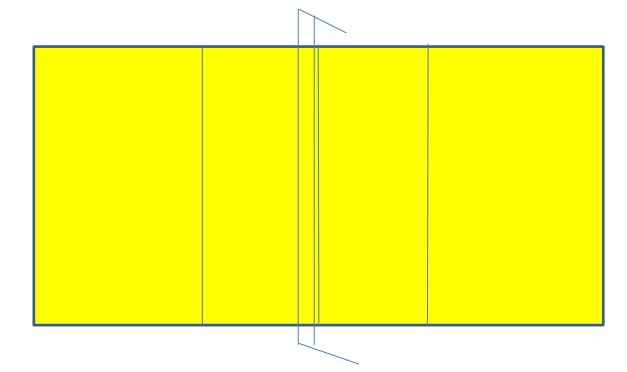 1
2
6
5
3
4
22/10/2023
تشكيلات استقبال الارسال الرباعية
2
[Speaker Notes: شكل يمثل تشكيلة استقبال الارسال الرباعية المعد في مركز رقم (1) مع عدم مشاركة اللاعب المتواجد في مركز رقم (2) في عملية استقبال الارسال واللاعب المتواجد في مركز رقم (3) يكون قرب اللاعب المتواجد في مركز (4) فهنا يكون قوس استقبال الارسال  يتكون من اللاعبين ( 6- 5 -3-4 ) مع ملاحظة عدم تجاوز اللاعب المتواجد في مركز 3 ويجب ان يكون اقرب الى خط المنتصف من اللاعب المتواجد في مركز  6]
شكل يمثل تشكيلة استقبال الارسال الرباعية المعد في مركز رقم (1) مع عدم مشاركة اللاعب المتواجد في مركز رقم (2) في عملية استقبال الارسال واللاعب المتواجد في مركز رقم (3) يكون قرب اللاعب المتواجد في مركز (4) فهنا يكون قوس استقبال الارسال  يتكون من اللاعبين ( 6- 5 -3-4 ) مع ملاحظة عدم تجاوز اللاعب المتواجد في مركز 3 (ويجب ان يكون اقرب الى خط المنتصف من اللاعب المتواجد في مركز 6
22/10/2023
تشكيلات استقبال الارسال الرباعية
3
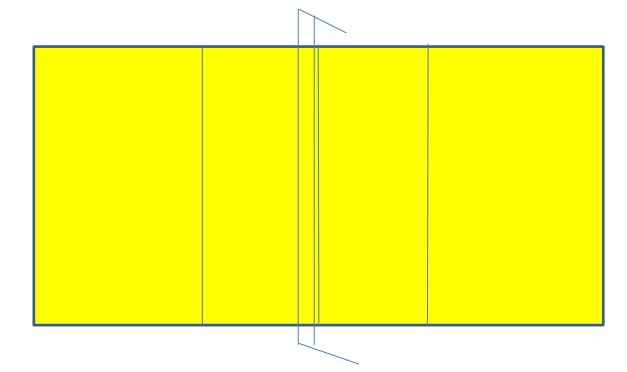 1
2
3
6
5
4
22/10/2023
تشكيلات استقبال الارسال الرباعية
4
[Speaker Notes: في تشكيله استقبال الارسال الرباعية المعد في مركز رقم (1) مع عدم مشاركه اللاعب المتواجد في مركز رقم (2) في عملية استقبال الارسال واللاعب المتواجد في مركز رقم (3)يكون قرب اللاعب المتواجد في مركز (2) فهنا يكون قوس استقبال الارسال  يتكون من اللاعبين ( 3- 6 -5-4 )]
في تشكيله استقبال الارسال الرباعية المعد في مركز رقم (1) مع عدم مشاركه اللاعب المتواجد في مركز رقم (2) في عملية استقبال الارسال واللاعب المتواجد في مركز رقم (3)يكون قرب اللاعب المتواجد في مركز (2) فهنا يكون قوس استقبال الارسال  يتكون من اللاعبين ( 3- 6 -5-4 )
22/10/2023
تشكيلات استقبال الارسال الرباعية
5
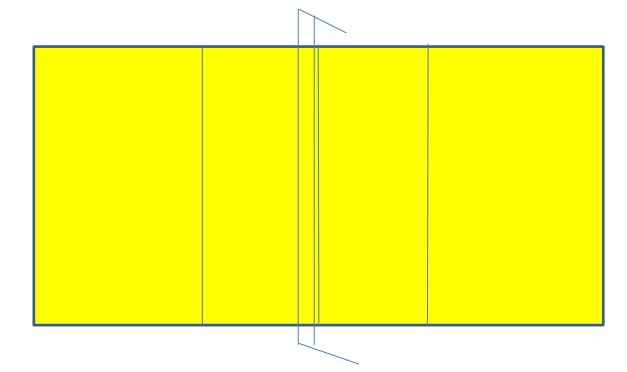 1
2
6
3
5
4
22/10/2023
تشكيلات استقبال الارسال الرباعية
6
[Speaker Notes: في تشكيله استقبال الارسال الرباعية المعد في مركز رقم (1) مع عدم مشاركه اللاعب المتواجد في مركز رقم (3) في عملية استقبال الارسال فهنا يكون قوس استقبال الارسال  يتكون من اللاعبين المتواجدين في مراكز ( 2- 6 -5-4 )]
في تشكيله استقبال الارسال الرباعية المعد في مركز رقم (1) مع عدم مشاركه اللاعب المتواجد في مركز رقم (3) في عملية استقبال الارسال فهنا يكون قوس استقبال الارسال  يتكون من اللاعبين المتواجدين في مراكز ( 2- 6 -5-4 )
22/10/2023
تشكيلات استقبال الارسال الرباعية
7
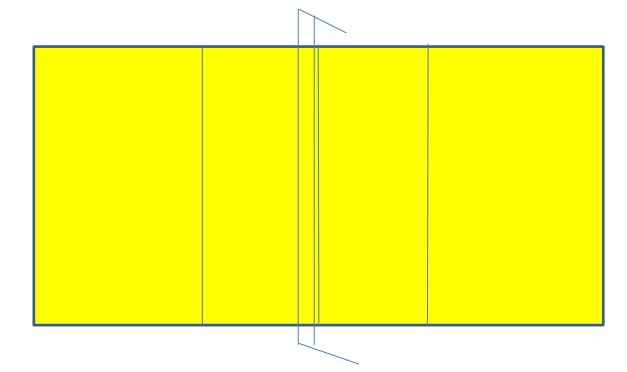 1
2
5
6
3
4
22/10/2023
تشكيلات استقبال الارسال الرباعية
8
[Speaker Notes: في تشكيله استقبال الارسال الرباعية المعد في مركز رقم (1) واللاعب المتواجد في مركز رقم (3) يكون قرب اللاعب المتواجد في مركز (4) مع تغطية اللاعب السوبر المتواجد في مركز (5) خلف اللاعب المتواجد في مركز (6) فهنا يكون قوس استقبال الارسال  يتكون من اللاعبين المتواجدين في مراكز ( 2- 6 -3-4 )]
في تشكيله استقبال الارسال الرباعية المعد في مركز رقم (1) واللاعب المتواجد في مركز رقم (3) يكون قرب اللاعب المتواجد في مركز (4) مع تغطية اللاعب السوبر المتواجد في مركز (5) خلف اللاعب المتواجد في مركز (6) فهنا يكون قوس استقبال الارسال  يتكون من اللاعبين المتواجدين في مراكز ( 2- 6 -3-4 )
22/10/2023
تشكيلات استقبال الارسال الرباعية
9
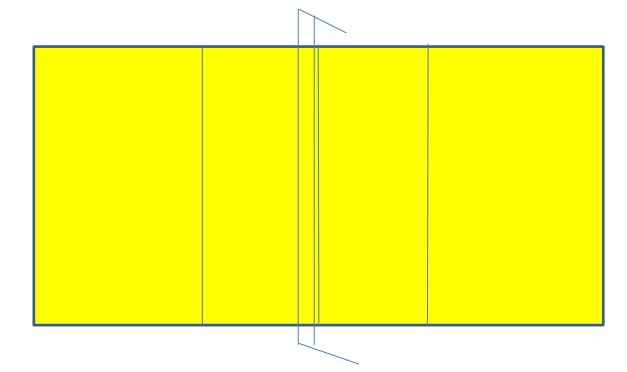 1
2
5
6
3
4
22/10/2023
تشكيلات استقبال الارسال الرباعية
10
[Speaker Notes: في تشكيله استقبال الارسال الرباعية المعد في مركز رقم (1) واللاعب المتواجد في مركز رقم (3) يكون قرب اللاعب المتواجد في مركز (4) مع تغطية اللاعب السوبر المتواجد في مركز (6) خلف اللاعب المتواجد في مركز (5) فهنا يكون قوس استقبال الارسال  يتكون من اللاعبين المتواجدين في مراكز ( 2- 5 -3-4 )]
في تشكيله استقبال الارسال الرباعية المعد في مركز رقم (1) واللاعب المتواجد في مركز رقم (3) يكون قرب اللاعب المتواجد في مركز (4) مع تغطية اللاعب السوبر المتواجد في مركز (6) خلف اللاعب المتواجد في مركز (5) فهنا يكون قوس استقبال الارسال  يتكون من اللاعبين المتواجدين في مراكز ( 2- 5 -3-4 )
22/10/2023
تشكيلات استقبال الارسال الرباعية
11
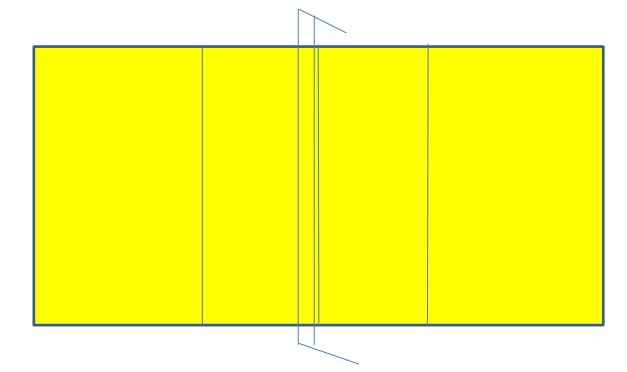 1
2
6
5
3
4
22/10/2023
تشكيلات استقبال الارسال الرباعية
12
[Speaker Notes: في تشكيله استقبال الارسال الرباعية المعد في مركز رقم (1) واللاعب المتواجد في مركز رقم (3) يكون قرب اللاعب المتواجد في مركز (4) مع تغطية اللاعب السوبر المتواجد في مركز (6) خلف اللاعب المتواجد في مركز (1) فهنا يكون قوس استقبال الارسال  يتكون من اللاعبين المتواجدين في مراكز ( 2- 5 -3-4 )]
في تشكيله استقبال الارسال الرباعية المعد في مركز رقم (1) واللاعب المتواجد في مركز رقم (3) يكون قرب اللاعب المتواجد في مركز (4) مع تغطية اللاعب السوبر المتواجد في مركز (6) خلف اللاعب المتواجد في مركز (1) فهنا يكون قوس استقبال الارسال  يتكون من اللاعبين المتواجدين في مراكز ( 2- 5 -3-4 )
22/10/2023
تشكيلات استقبال الارسال الرباعية
13
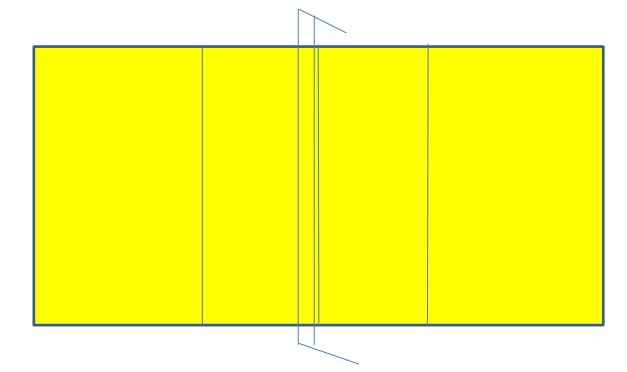 1
2
6
3
5
4
22/10/2023
تشكيلات استقبال الارسال الرباعية
14
[Speaker Notes: في تشكيله استقبال الارسال الرباعية المعد في مركز رقم (1) واللاعب المتواجد في مركز رقم (3) يكون قرب اللاعب المتواجد في مركز (4) مع تغطية اللاعب السوبر المتواجد في مركز (5) خلف اللاعب المتواجد في مركز (3) فهنا يكون قوس استقبال الارسال  يتكون من اللاعبين المتواجدين في مراكز ( 2- 6 -3-4 )]
في تشكيله استقبال الارسال الرباعية المعد في مركز رقم (1) واللاعب المتواجد في مركز رقم (3) يكون قرب اللاعب المتواجد في مركز (4) مع تغطية اللاعب السوبر المتواجد في مركز (5) خلف اللاعب المتواجد في مركز (3) فهنا يكون قوس استقبال الارسال  يتكون من اللاعبين المتواجدين في مراكز ( 2- 6 -3-4 )
22/10/2023
تشكيلات استقبال الارسال الرباعية
15
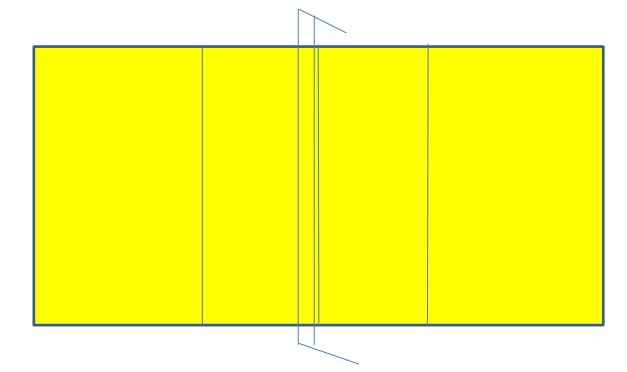 1
2
6
5
3
4
22/10/2023
تشكيلات استقبال الارسال الرباعية
16
[Speaker Notes: في تشكيله استقبال الارسال الرباعية المعد في مركز رقم (1) واللاعب المتواجد في مركز رقم (3) يكون قرب اللاعب المتواجد في مركز (4) مع تغطية اللاعب السوبر المتواجد في مركز (4) خلف اللاعب المتواجد في مركز (3) فهنا يكون قوس استقبال الارسال  يتكون من اللاعبين المتواجدين في مراكز ( 2- 6 -5-3 )]
في تشكيله استقبال الارسال الرباعية المعد في مركز رقم (1) واللاعب المتواجد في مركز رقم (3) يكون قرب اللاعب المتواجد في مركز (4) مع تغطية اللاعب السوبر المتواجد في مركز (4) خلف اللاعب المتواجد في مركز (3) فهنا يكون قوس استقبال الارسال  يتكون من اللاعبين المتواجدين في مراكز ( 2- 6 -5-3 )
22/10/2023
تشكيلات استقبال الارسال الرباعية
17
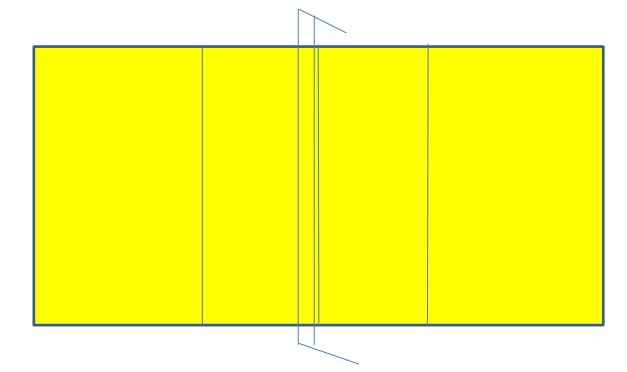 1
2
3
6
5
4
22/10/2023
تشكيلات استقبال الارسال الرباعية
18
[Speaker Notes: في تشكيله استقبال الارسال الرباعية المعد في مركز رقم (1) واللاعب المتواجد في مركز رقم (3)يكون قرب اللاعب المتواجد في مركز (2)مع تغطية اللاعب السوبر المتواجد في مركز 5 خلف اللاعب المتواجد في مركز 6 فهنا يكون قوس استقبال الارسال  يتكون من اللاعبين المتواجدين في مراكز ( 2- 3 -6-4 )]
في تشكيله استقبال الارسال الرباعية المعد في مركز رقم (1) واللاعب المتواجد في مركز رقم (3)يكون قرب اللاعب المتواجد في مركز (2)مع تغطية اللاعب السوبر المتواجد في مركز 5 خلف اللاعب المتواجد في مركز 6 فهنا يكون قوس استقبال الارسال  يتكون من اللاعبين المتواجدين في مراكز ( 2- 3 -6-4 )
22/10/2023
تشكيلات استقبال الارسال الرباعية
19
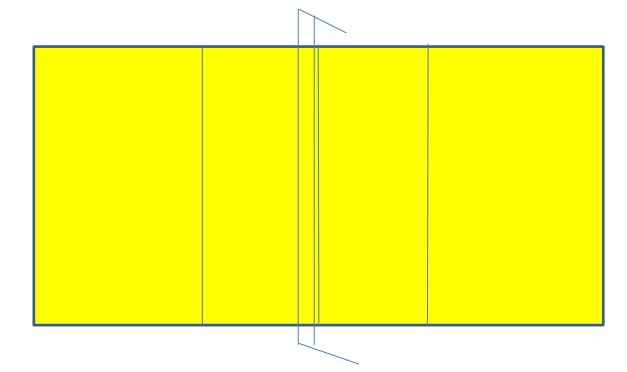 1
2
3
6
5
4
22/10/2023
تشكيلات استقبال الارسال الرباعية
20
[Speaker Notes: في تشكيله استقبال الارسال الرباعية المعد في مركز رقم (1) واللاعب المتواجد في مركز رقم (3)يكون قرب اللاعب المتواجد في مركز (2)مع تغطية اللاعب السوبر المتواجد في مركز 6 خلف اللاعب المتواجد في مركز 5 فهنا يكون قوس استقبال الارسال  يتكون من اللاعبين المتواجدين في مراكز ( 2- 3 -5-4 )]
في تشكيله استقبال الارسال الرباعية المعد في مركز رقم (1) واللاعب المتواجد في مركز رقم (3)يكون قرب اللاعب المتواجد في مركز (2)مع تغطية اللاعب السوبر المتواجد في مركز 6 خلف اللاعب المتواجد في مركز 5 فهنا يكون قوس استقبال الارسال  يتكون من اللاعبين المتواجدين في مراكز ( 2- 3 -5-4 )
22/10/2023
تشكيلات استقبال الارسال الرباعية
21
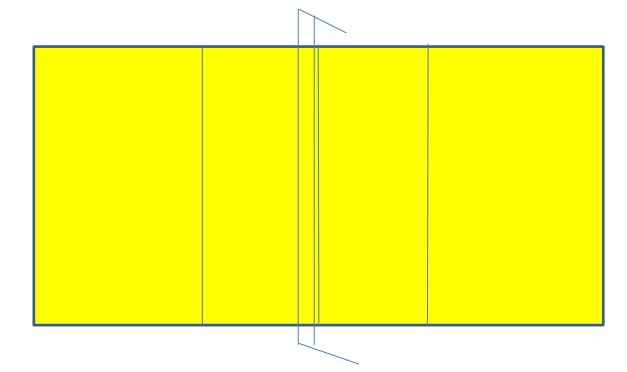 1
2
6
3
5
4
22/10/2023
تشكيلات استقبال الارسال الرباعية
22
[Speaker Notes: في تشكيله استقبال الارسال الرباعية المعد في مركز رقم (1) واللاعب المتواجد في مركز رقم (3)يكون قرب اللاعب المتواجد في مركز (2)مع تغطية اللاعب السوبر المتواجد في مركز 6خلف اللاعب المتواجد في مركز 1 فهنا يكون قوس استقبال الارسال  يتكون من اللاعبين المتواجدين في مراكز ( 2- 3 -5-4 )]
في تشكيله استقبال الارسال الرباعية المعد في مركز رقم (1) واللاعب المتواجد في مركز رقم (3)يكون قرب اللاعب المتواجد في مركز (2)مع تغطية اللاعب السوبر المتواجد في مركز 6خلف اللاعب المتواجد في مركز 1 فهنا يكون قوس استقبال الارسال  يتكون من اللاعبين المتواجدين في مراكز ( 2- 3 -5-4 )
22/10/2023
تشكيلات استقبال الارسال الرباعية
23
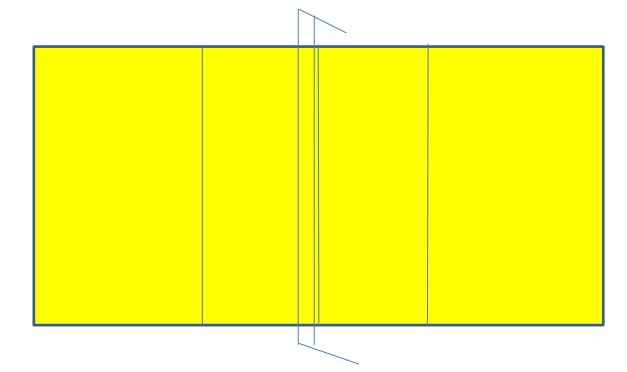 1
2
6
3
5
4
22/10/2023
تشكيلات استقبال الارسال الرباعية
24
[Speaker Notes: في تشكيله استقبال الارسال الرباعية المعد في مركز رقم (1) واللاعب المتواجد في مركز رقم (3)يكون قرب اللاعب المتواجد في مركز (2)مع تغطية اللاعب السوبر المتواجد في مركز 6 خلف اللاعب المتواجد في مركز 3 فهنا يكون قوس استقبال الارسال  يتكون من اللاعبين المتواجدين في مراكز ( 2- 3 -5-4 )]
في تشكيله استقبال الارسال الرباعية المعد في مركز رقم (1) واللاعب المتواجد في مركز رقم (3)يكون قرب اللاعب المتواجد في مركز (2)مع تغطية اللاعب السوبر المتواجد في مركز 6 خلف اللاعب المتواجد في مركز 3 فهنا يكون قوس استقبال الارسال  يتكون من اللاعبين المتواجدين في مراكز ( 2- 3 -5-4 )
22/10/2023
تشكيلات استقبال الارسال الرباعية
25
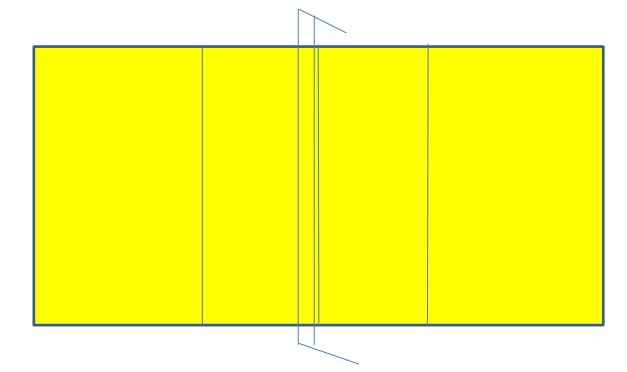 1
2
3
6
4
5
22/10/2023
تشكيلات استقبال الارسال الرباعية
26
[Speaker Notes: في تشكيله استقبال الارسال الرباعية المعد في مركز رقم (1) واللاعب المتواجد في مركز رقم (3)يكون قرب اللاعب المتواجد في مركز (2)مع تغطية اللاعب السوبر المتواجد في مركز 5 خلف اللاعب المتواجد في مركز 4 فهنا يكون قوس استقبال الارسال  يتكون من اللاعبين المتواجدين في مراكز ( 2- 3 -6-4 )]
في تشكيله استقبال الارسال الرباعية المعد في مركز رقم (1) واللاعب المتواجد في مركز رقم (3)يكون قرب اللاعب المتواجد في مركز (2)مع تغطية اللاعب السوبر المتواجد في مركز 5 خلف اللاعب المتواجد في مركز 4 فهنا يكون قوس استقبال الارسال  يتكون من اللاعبين المتواجدين في مراكز ( 2- 3 -6-4 )
22/10/2023
تشكيلات استقبال الارسال الرباعية
27
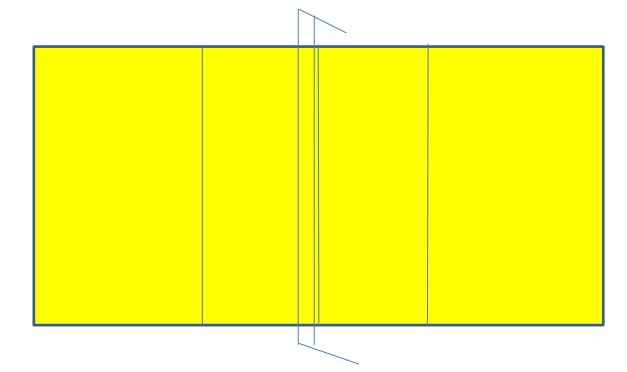 1
2
6
5
3
4
22/10/2023
تشكيلات استقبال الارسال الرباعية
28
[Speaker Notes: في تشكيله استقبال الارسال الرباعية المعد في مركز رقم (1) مع عدم مشاركه اللاعب المتواجد في مركز رقم (4) في عملية استقبال الارسال واللاعب المتواجد في مركز رقم (3)يكون قرب اللاعب المتواجد في مركز (4) فهنا يكون قوس استقبال الارسال  يتكون من اللاعبين المتواجدين في مراكز ( 2- 6 -5-3 )]
في تشكيله استقبال الارسال الرباعية المعد في مركز رقم (1) مع عدم مشاركه اللاعب المتواجد في مركز رقم (4) في عملية استقبال الارسال واللاعب المتواجد في مركز رقم (3)يكون قرب اللاعب المتواجد في مركز (4) فهنا يكون قوس استقبال الارسال  يتكون من اللاعبين المتواجدين في مراكز ( 2- 6 -5-3 )
22/10/2023
تشكيلات استقبال الارسال الرباعية
29
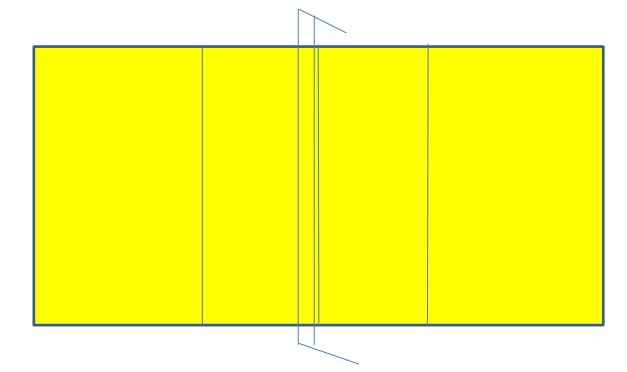 1
2
3
6
5
4
22/10/2023
تشكيلات استقبال الارسال الرباعية
30
[Speaker Notes: في تشكيله استقبال الارسال الرباعية المعد في مركز رقم (1) مع عدم مشاركه اللاعب المتواجد في مركز رقم (4) في عملية استقبال الارسال واللاعب المتواجد في مركز رقم (3)يكون قرب اللاعب المتواجد في مركز (2) فهنا يكون قوس استقبال الارسال  يتكون من اللاعبين المتواجدين في مراكز ( 2- 3 -6-5 )]
في تشكيله استقبال الارسال الرباعية المعد في مركز رقم (1) مع عدم مشاركه اللاعب المتواجد في مركز رقم (4) في عملية استقبال الارسال واللاعب المتواجد في مركز رقم (3)يكون قرب اللاعب المتواجد في مركز (2) فهنا يكون قوس استقبال الارسال  يتكون من اللاعبين المتواجدين في مراكز ( 2- 3 -6-5 )
22/10/2023
تشكيلات استقبال الارسال الرباعية
31